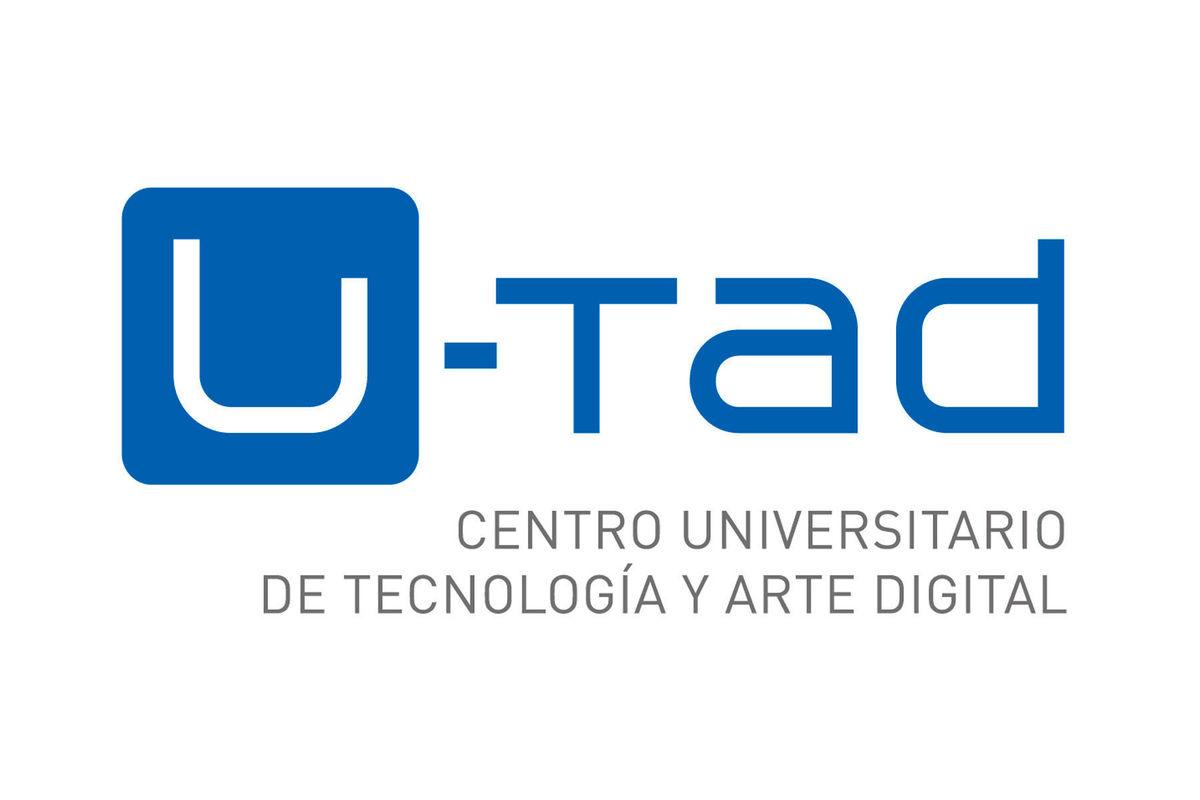 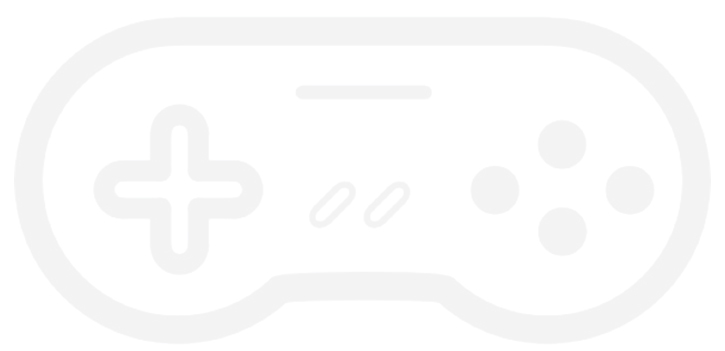 LÓGICA Y MATEMÁTICA DISCRETA
Tema 1	Conceptos Básicos
Curso 2021/2022
Mar Angulo Martínez
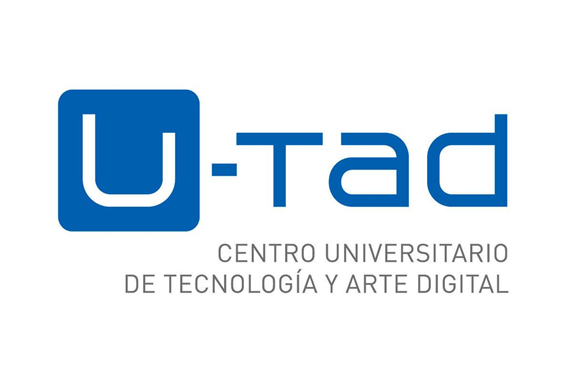 Tema 1	Introducción
Clasificación de los números. Operaciones
Número  ¿un concepto simple?

Número: surge de la necesidad de contar
Aspecto cardinal: el tamaño de una colección de objetos
Aspecto ordinal: permite asignar una posición a cada objeto
Condiciones necesarias para que pueda producirse el conteo:
De orden estable: la repetición de una secuencia de números siempre en un mismo orden
De biunivocidad: a cada objeto de la colección se le asigna un y sólo un número
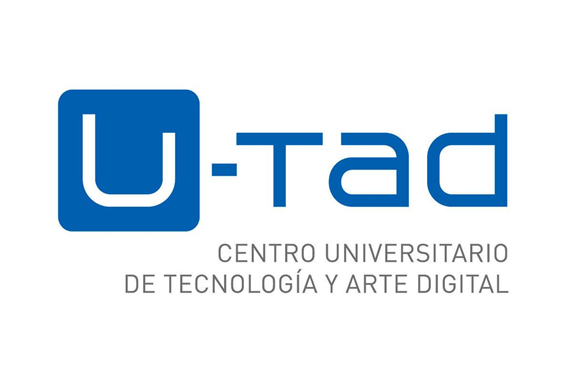 Tema 1	Introducción
Clasificación de los números. Operaciones
N: Números naturales
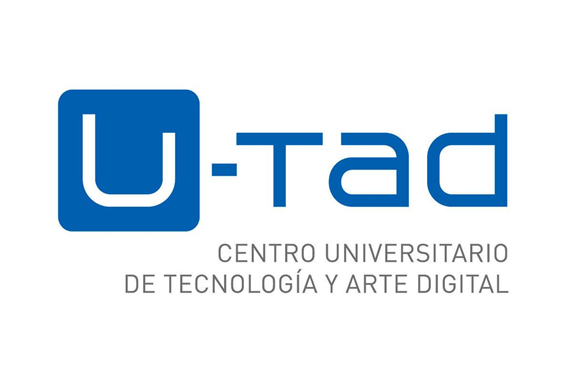 Tema 1	Introducción
Clasificación de los números. Operaciones
Etapa base
Etapa inductiva
Conclusión
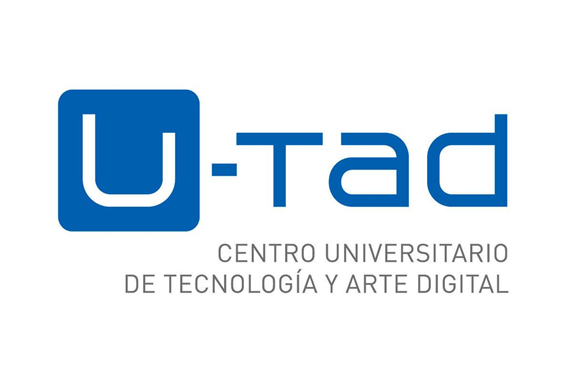 Tema 1	Introducción
Clasificación de los números. Operaciones
OPERACIONES BÁSICAS EN N
Suma de números naturales
Producto de números naturales
Propiedades
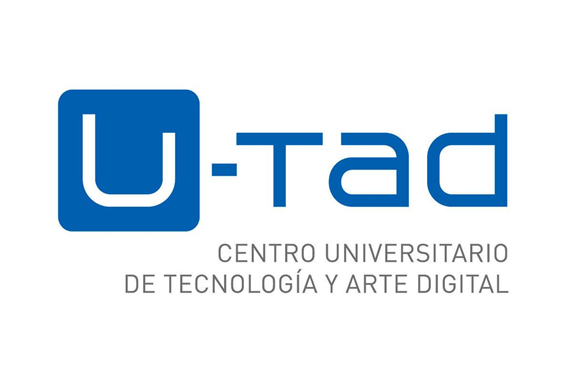 Tema 1	Introducción
Clasificación de los números. Operaciones
N: Números naturales
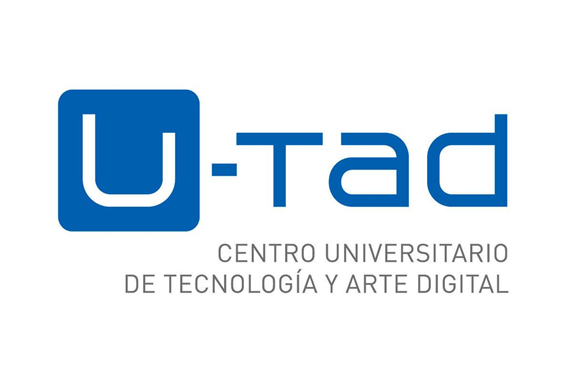 Tema 1	Introducción
Clasificación de los números. Operaciones
Z: Números enteros
Z se obtiene como una extensión del conjunto N
En NxN definimos (a,b) R (c,d)  si a+d = b+c   es una relación de equivalencia		
Z es el conjunto cociente NxN/R
Un número entero es cada una de las clases de equivalencia [a,b]
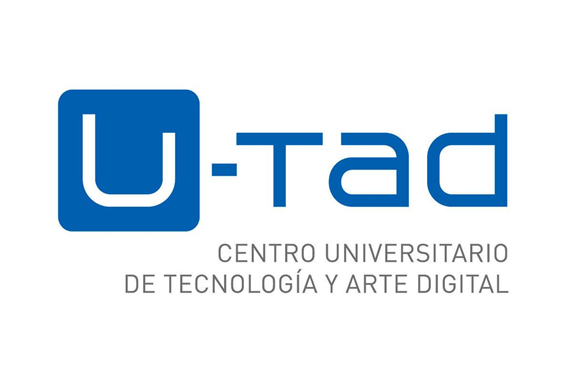 Tema 1	Introducción
Clasificación de los números. Operaciones
OPERACIONES BÁSICAS EN Z
Suma de números enteros
Producto de números enteros
Propiedades
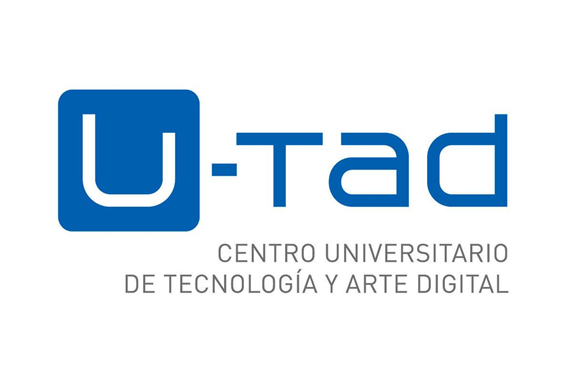 Tema 1	Introducción
Clasificación de los números. Operaciones
Z: Números enteros
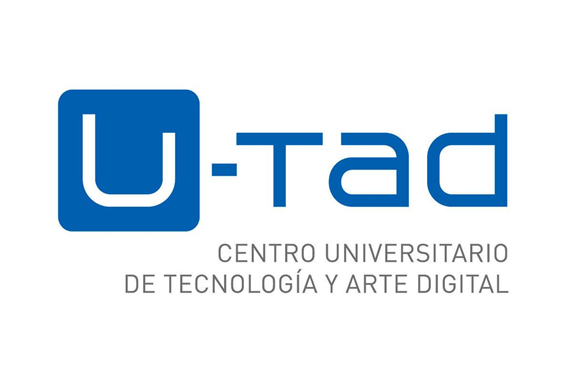 Tema 1	Introducción
Clasificación de los números. Operaciones
Dominio de integridad: es un anillo conmutativo unitario que no tiene divisores de 0
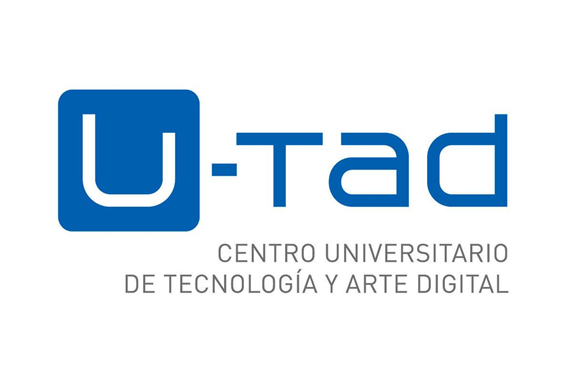 Tema 1	Introducción
Clasificación de los números. Operaciones
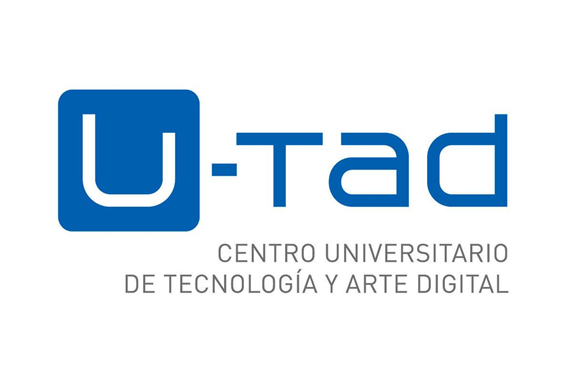 Tema 1	Introducción
Clasificación de los números. Operaciones
Q: Números racionales
Q se obtiene como una extensión del conjunto Z
En ZxZ* definimos (a,b) R (c,d)  si a.d = b.c   es una relación de equivalencia		
Z es el conjunto cociente ZxZ*/R
Un número racional es cada una de las clases de equivalencia [a,b] 
Cada representante de [a,b] se denota a/b y se denomina fracción
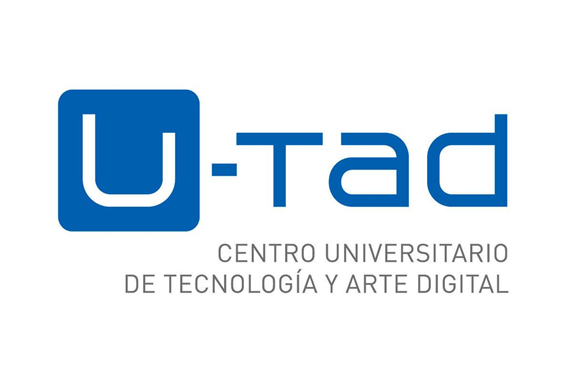 Tema 1	Introducción
Clasificación de los números. Operaciones
OPERACIONES BÁSICAS EN Q
Producto de números racionales
 [a,b].[c,d]=[ac, bd]
Suma de números racionales
 [a,b]+[c,d]=[ad+bc,bd]
Propiedades
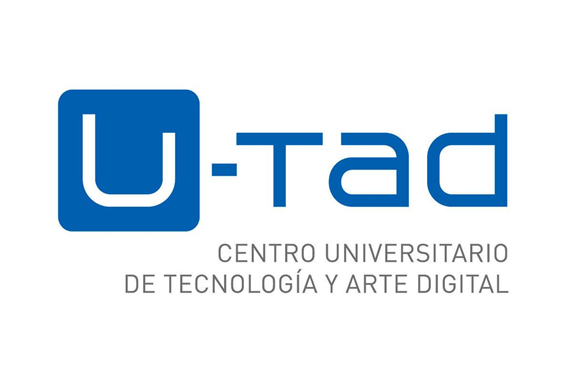 Tema 1	Introducción
Clasificación de los números. Operaciones
Q: Números racionales
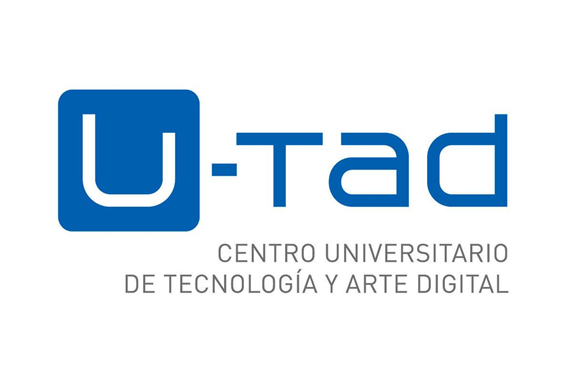 Tema 1	Introducción
Clasificación de los números. Operaciones
Relación de orden en Q
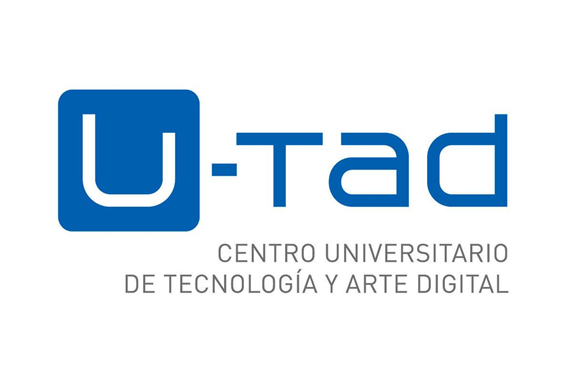 Tema 1	Introducción
Clasificación de los números. Operaciones
Densidad de Q
dados dos números racionales entre ellos siempre se puede encontrar un número infinito de números racionales
no sirven los conceptos de anterior y siguiente 
Esto no ocurre en N ni tampoco en Z
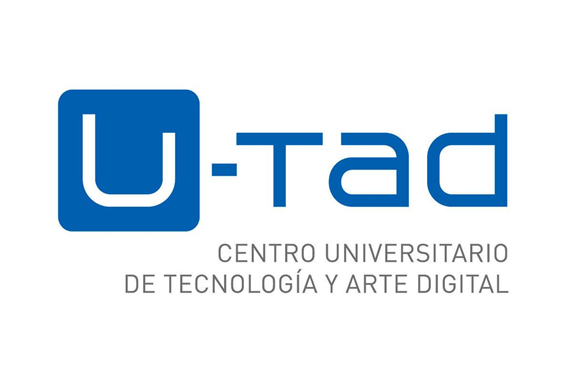 Tema 1	Introducción
Clasificación de los números. Operaciones
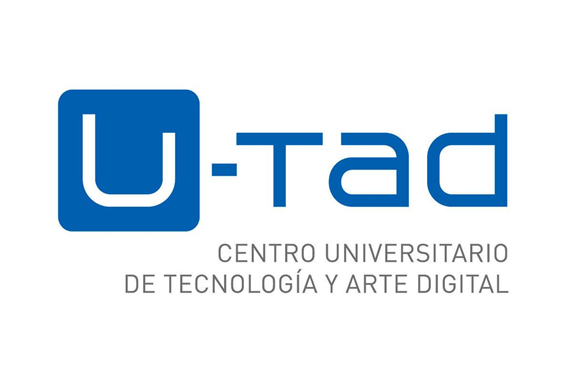 Tema 1	Introducción
Clasificación de los números. Operaciones
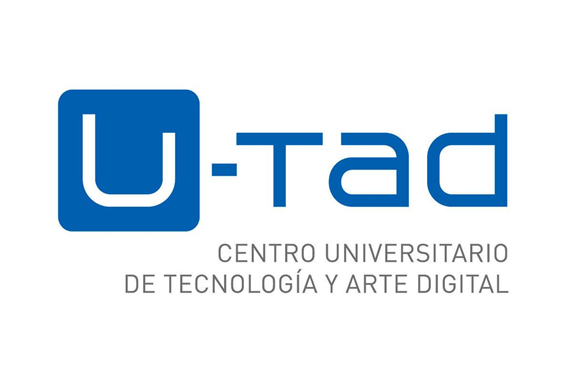 Tema 1	Introducción
Clasificación de los números. Operaciones
R: Números reales
 Los números irracionales:
-tienen un nº infinito de cifras decimales no periódicas 
-no son solución de ninguna ecuación de números enteros ni racionales
 Densidad de Q en R 
se puede considerar cualquier número real es el límite de una sucesión de números racionales---- Q es denso en R.
R se define como una ampliación de Q
 C: Números  complejos
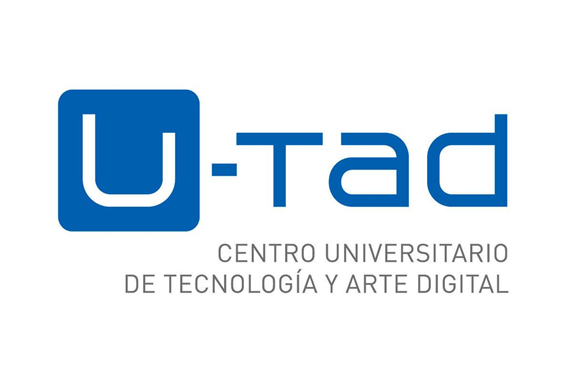 Tema 1	Introducción
Clasificación de los números. Operaciones
La Matemática Discreta es un área de las Matemáticas que estudia los conjuntos discretos: finitos o infinitos numerables. 
el cálculo infinitesimal: la base son números reales y maneja conceptos como la continuidad, las Matemáticas discretas estudian estructuras cuyos elementos se pueden contar uno a uno separadamente. No es posible manejar las ideas de proximidad, límite, continuidad, suavidad en las curvas…
En matemática discreta: los números naturales o los conjuntos numerables: Z y Q
Gráficas: en matemática discreta son gráficos de puntos aislados, no trazos continuos de curvas o rectas
Matemática Discreta: fundamental en la computación porque sólo son computables las funciones de conjuntos numerables
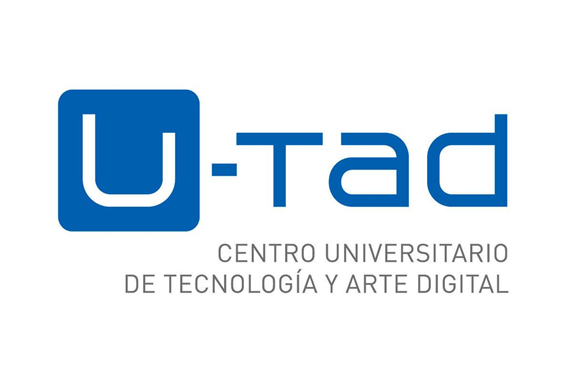 Tema 1	Introducción
Conjuntos
Conjunto:
colección de determinados objetos (elementos) bien definidos y diferenciados unos de otros
Por extensión: nombrando a todos los elementos que forman parte del conjunto
Ejemplos: {3,4,5,6…} 
{a, 2, Madrid, 5}
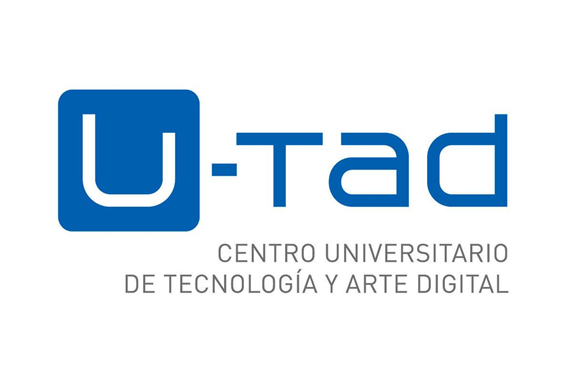 Tema 1	Introducción
Conjuntos
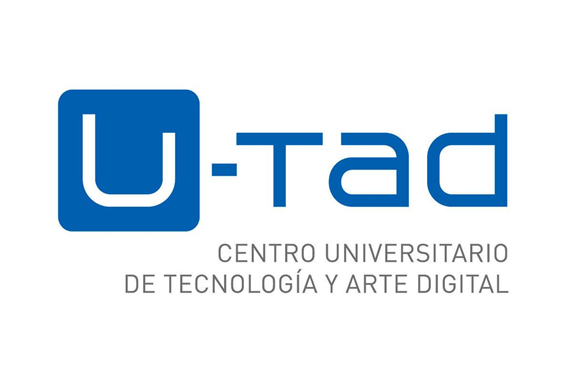 Tema 1	Introducción
Conjuntos
Ejemplo 1
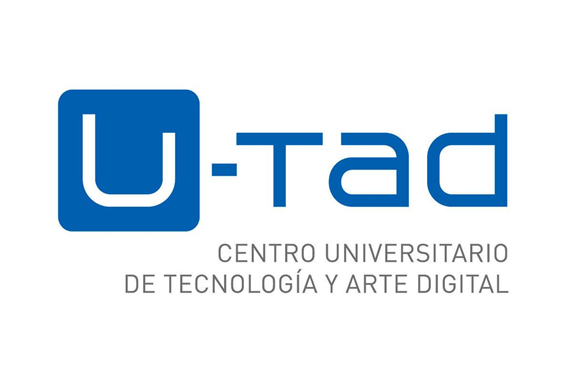 Tema 1	Introducción
Conjuntos
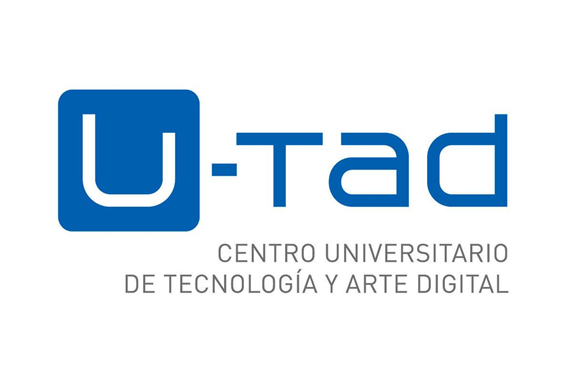 Tema 1	Introducción
Conjuntos
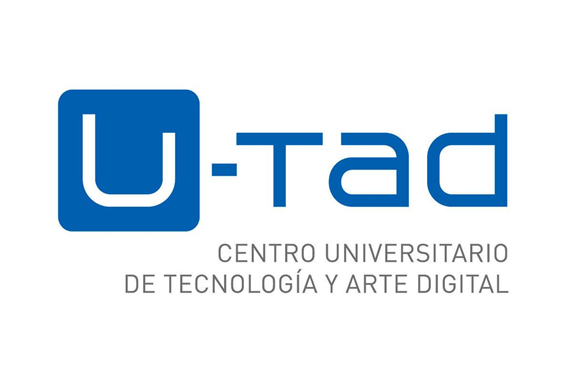 Tema 1	Introducción
Conjuntos
Representación gráfica: diagramas de Venn (1834-1923)
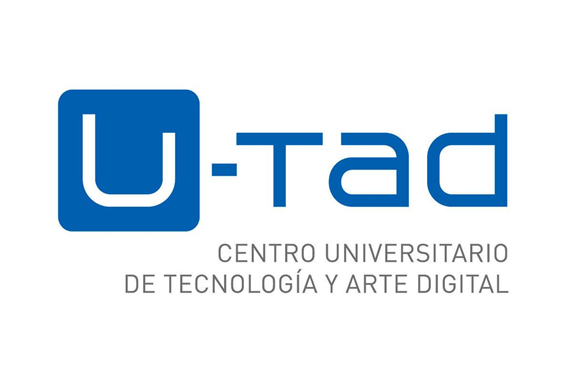 Tema 1	Introducción
Conjuntos
Pregunta
Si B = { 4, 7, m, n, A} y A={1,2,3} 
¿Cómo denotarías la relación entre A y B?
Ejercicio
Si U={1,2,3,4,5}, A={1,3,4} B={3,5}, C = {1,2,5}
¿qué relaciones observas entre estos conjuntos
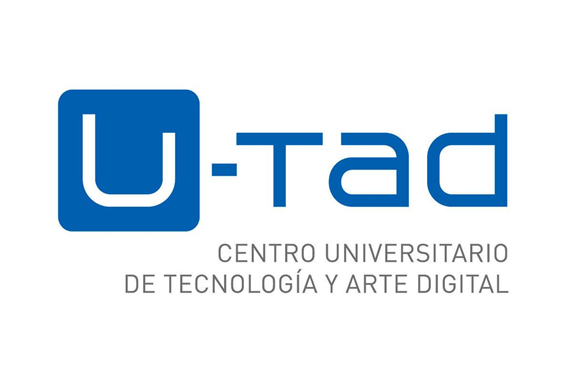 Tema 1	Introducción
Conjuntos
Pregunta
Si B = { 4, 7, m, n, A} y A={1,2,3} 
¿Cómo denotarías la relación entre A y B?
Ejercicio
Si U={1,2,3,4,5}, A={1,3,4} B={3,5}, C = {1,2,5}
¿qué relaciones observas entre estos conjuntos
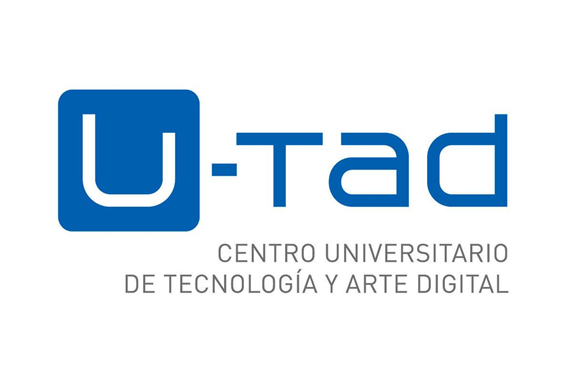 Tema 1	Introducción
Conjuntos
¿Cómo representar conjuntos en un programa?
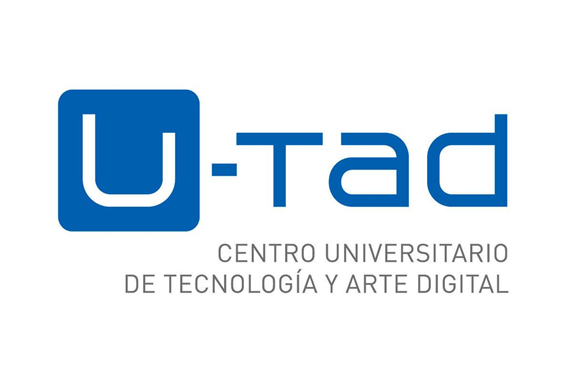 Tema 1	Introducción
Conjuntos
Ejemplo
U = {1,2,3,4,5,6,7,8,9,10}
A = {números que exceden de 5}


B = {números impares}
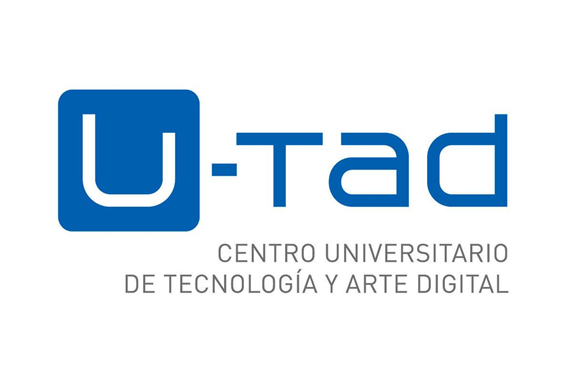 Tema 1	Introducción
Conjuntos
AUB = {números que exceden de 5 o son impares}


A∩B = {números que exceden de 5 y son impares}
Ac= {números que no exceden de 5 }


A∩Bc = {números que exceden de 5 y son pares}
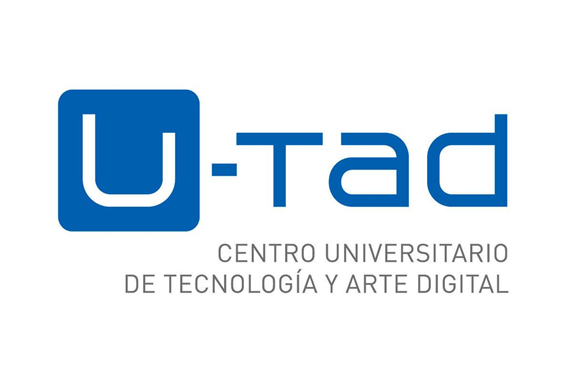 Tema 1	Introducción
Conjuntos
Ejemplo: A={1, a, x} Construir P(A)
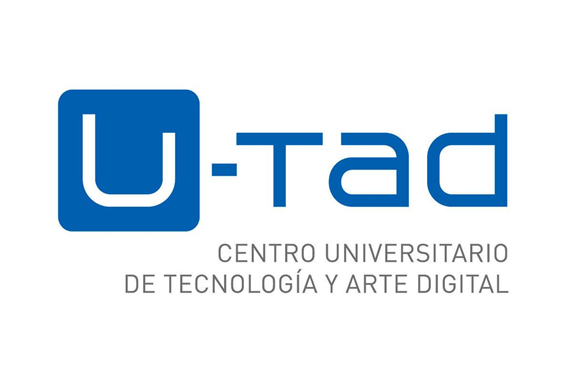 Tema 1	Introducción
Conjuntos
Propiedades
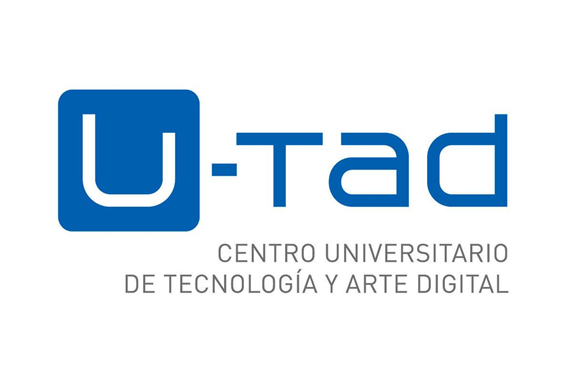 Tema 1	Introducción
Conjuntos
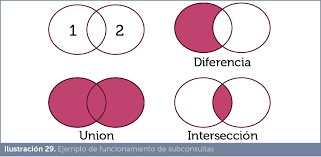 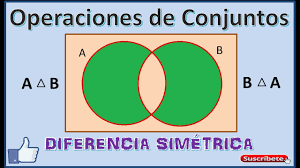 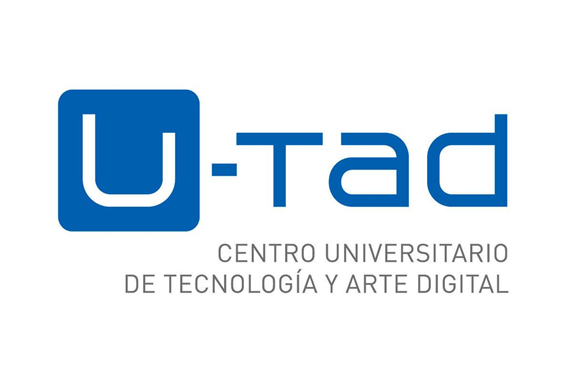 Tema 1	Introducción
Conjuntos
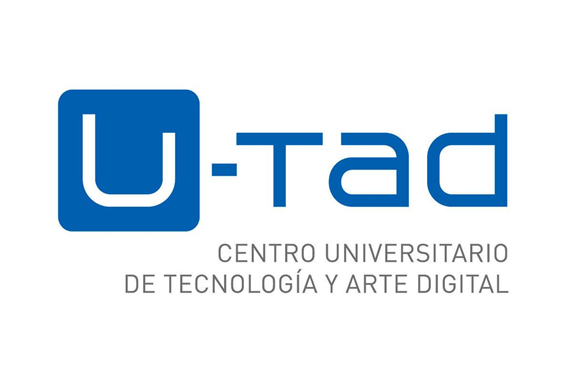 Tema 1	Introducción
Conjuntos
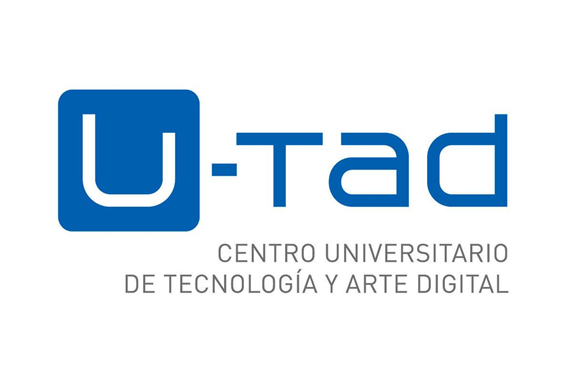 Tema 1	Introducción
Conjuntos
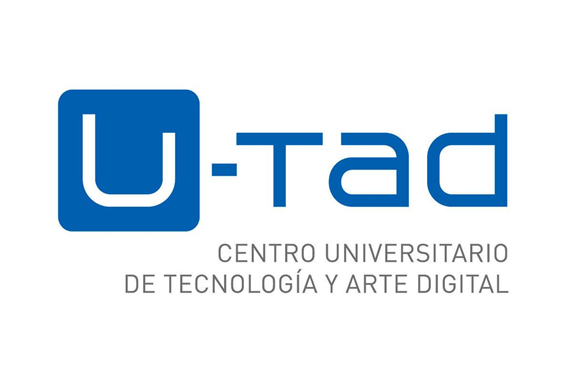 Tema 1	Introducción
Conjuntos
Ejemplo 2
Ejemplo 3
Hallar la diferencia simétrica de A={1, 3, 5} y B= = {1, 2, 3}
Ejemplo 4
Describe la diferencia simétrica de los estudiantes de matemáticas  de tu universidad y los estudiantes de ingeniería de software de la misma
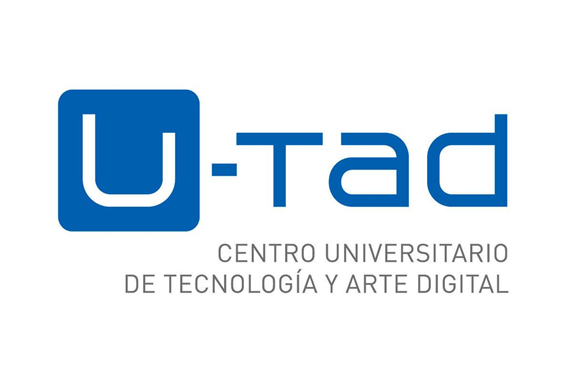 Tema 1	Introducción
Conjuntos
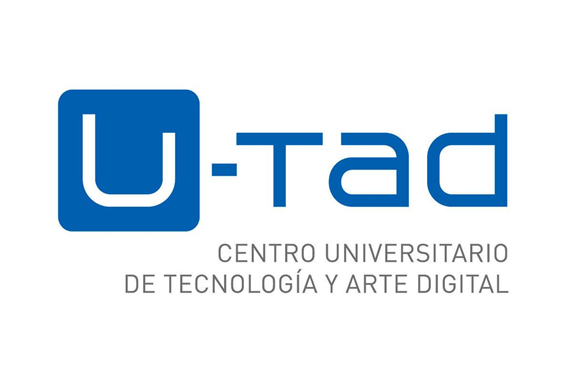 Tema 1	Introducción
Conjuntos
Ejemplo: A={1,3,5}	B={m,n} 	C={álgebra, cálculo}
Obtener AxB y AxBxC
¿Es conmutativo?
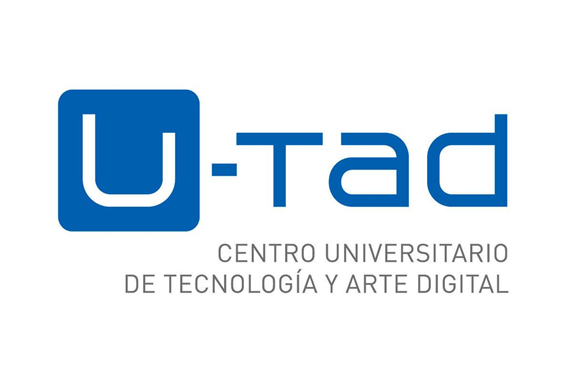 Tema 1	Introducción
Conjuntos
PRINCIPIO DE INCLUSIÓN-EXCLUSIÓN
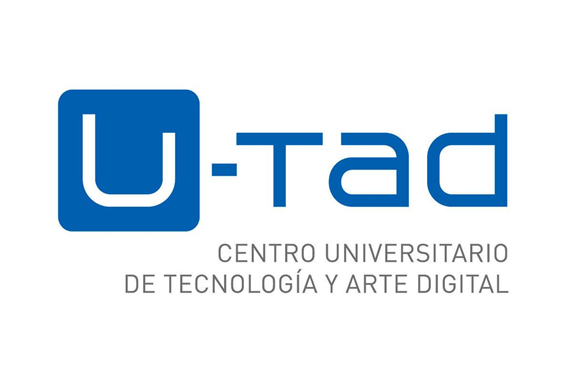 Tema 1	Introducción
Conjuntos
Ejemplo 7
Resultados de una muestra de 100 estudiantes	
	12 cursan matemáticas, física y química
	22 cursan sólo matemáticas y física
	23 cursan únicamente matemáticas y química
	17, sólo física y química
	Todos ellos cursan al menos una de las tres materias
Calcular el número de estudiantes que cursan una sola materia
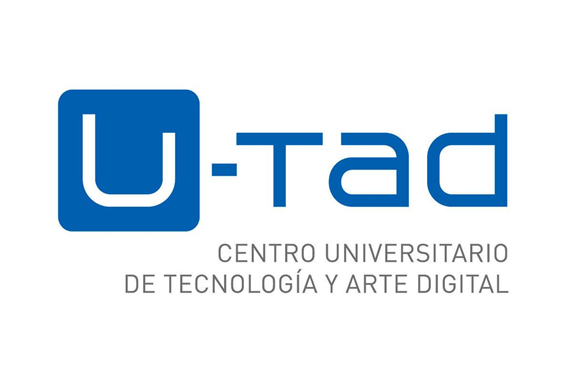 Tema 1	Introducción
Conjuntos
Identificar cada una de las secciones
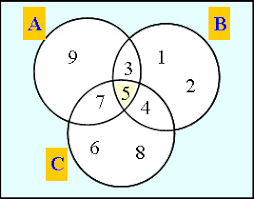 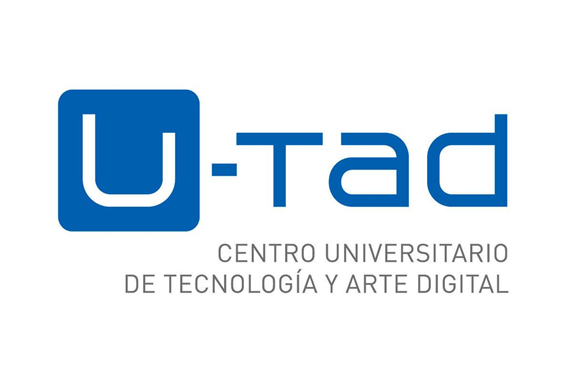 Tema 1	Introducción
Conjuntos
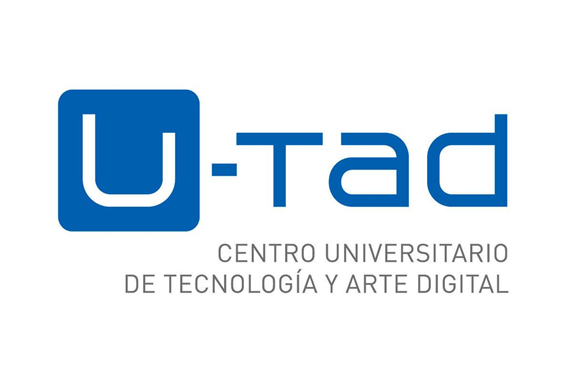 Tema 1	Introducción
Conjuntos
Ejemplo 8
S = {0,7 Diana, 0,8 Tomás, 0,4 Virginia, 0,1 Oscar}
{0,5 Diana, 0,3 Tomás, 0,4 Virginia, 0,1 Oscar}
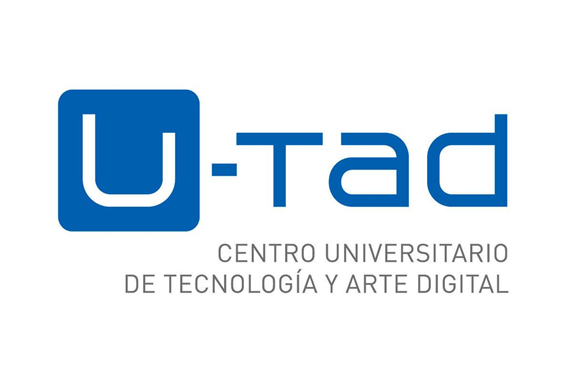 Tema 1	Introducción
Conjuntos
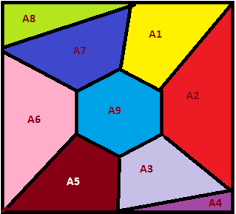 Ejemplo 9:    S = {a, b, c, d, e, f} 
A1 = {a, c, d}    A2 = {b, f}   A3 = {e}   A4 = {a, e}
Pregunta: ¿es una partición de S: {A1, A2, A4}?
Y {A1, A2, A3}? 	Y {A1, A2}?
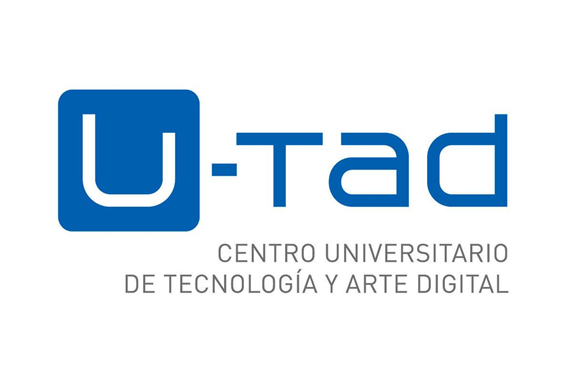 Tema 1	Introducción
Conjuntos
A1 = {0,1,0,1,0,1,0,1…………..0,1} = 
         {2,4,6,8,10,………………18,20}

A2 = {1,0,1,0,0,0,0……………0,0} = {1,3}
A3 = {0,0,0,0,1,0,1,…………..1,0} = 
{todos los impares excepto 1 y 3}
FIN- Para
Fin-Partición